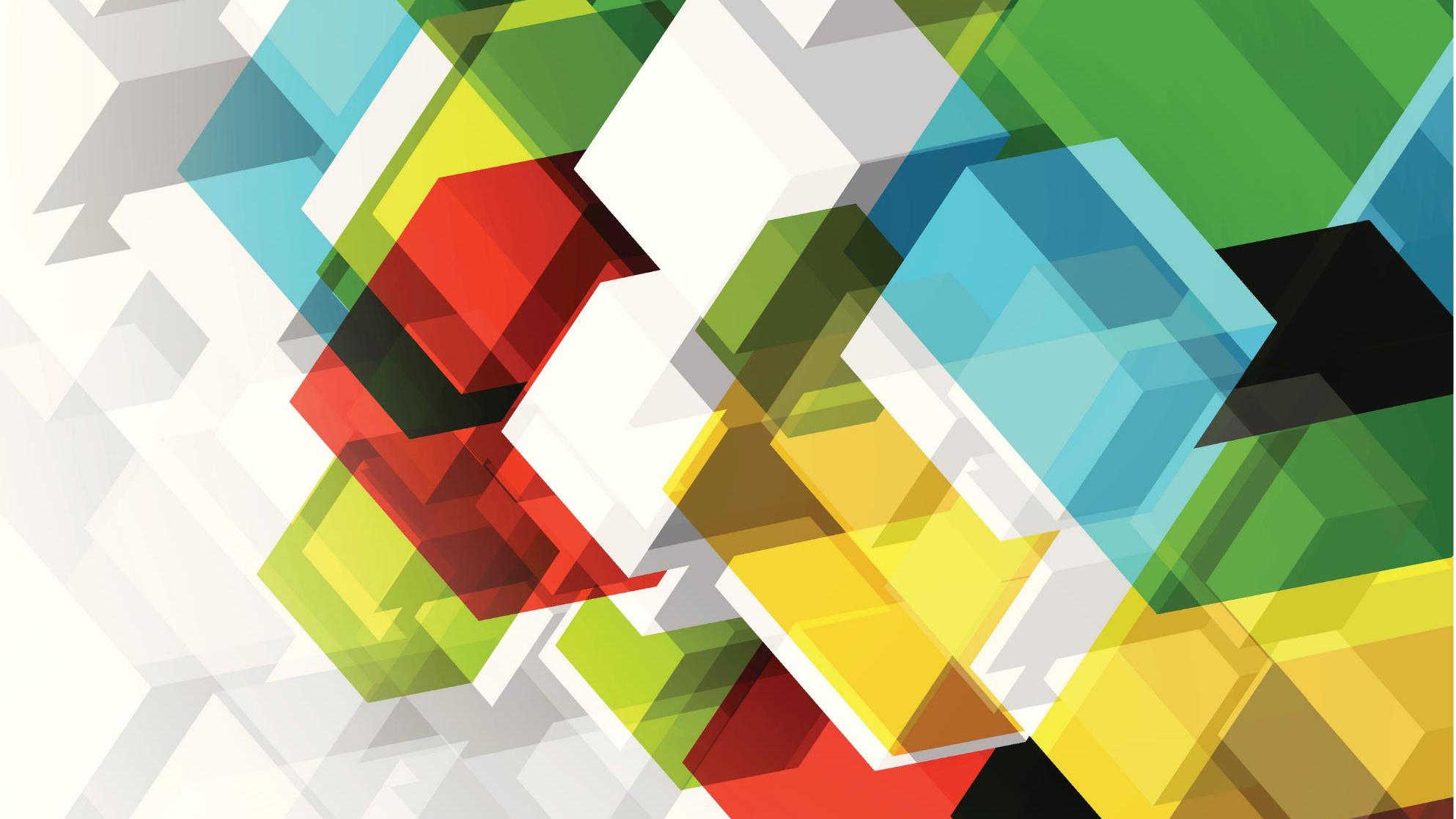 Groepsdynamica
Lesdoelen
Hoofddoel:
Je kunt een groep zorgvragers begeleiden, en je kunt een individuele zorgvrager begeleiden binnen de groep waarin hij leeft.
Subdoelen:
Je kunt aangeven wat een groep is, en je kunt verschillende kenmerken en functies van groepen beschrijven.
Je kunt de verschillende rollen in een groep herkennen en je kunt de sfeer in een groep op een positieve manier beïnvloeden.
Je kunt bij het begeleiden van een groep structuur bieden.
Je kunt de sfeer in een groep zorgvragers bewaken en bevorderen en daarbij steeds een passende rol aannemen.
15-3-2021
groepen bestaan uit zorgvragers die samenwonen in een zorginstelling of woonhuis
15-3-2021
De belangrijkste functies van een leefgroep zijn:
veiligheid, acceptatie, bescherming en zekerheid bieden
mogelijkheden tot contact- en relatievorming bieden
mogelijkheden bieden voor activiteiten voor ontspanning en ontwikkeling
15-3-2021
De belangrijkste kenmerken van een leefgroep zijn:
Groepsinteractie. Groepsleden communiceren en beïnvloeden elkaar. De groepsinteractie kan in kaart worden gebracht met een sociogram.
Machtsstructuur. In iedere groep zijn leiders en volgers. Zorgvragers die meer kunnen, hebben vaak meer macht. Als verzorgende is het je taak om de gelijkwaardigheid in de groep te bewaken.
Groepsnormen. Dit zijn de ongeschreven regels over hoe men zich behoort te gedragen. Het geheel van normen en waarden in een groep heet de groepscultuur.
Groepsrollen. Van elk groepslid wordt bepaald gedrag verwacht (de leider, de clown, de stille, de zeurpiet). Je hebt effectieve groepsrollen (stimulerende rol, toegewijde rol, bemiddelende rol) en niet-effectieve groepsrollen (negatieve rol, manipulatieve rol, onzekere rol, rusteloze rol). Ook als verzorgende heb je een rol in de groep.
15-3-2021
Je kunt de verschillende rollen in een groep herkennen en je kunt de sfeer in een groep op een positieve manier beïnvloeden.
Een rol in een groep is het aandeel dat een groepslid heeft in wat er in de groep gebeurt.

Omgaan met moeilijk gedrag
https://youtu.be/a75bEmkfK9I
15-3-2021
Rollen
Functionele rollen richten zich op het verbeteren van de taak of van het sociaal-emotioneel klimaat.

Disfunctionele rollen ondermijnen de groepstaak. 

Taak verzorgende functionele rollen gebruiken bij het aansturen en leiden van een groep.
15-3-2021
Een groep heeft houvast aan structuur.
Maak duidelijk wat je doet en waarom je het doet.
Communicatie. Zeg duidelijk en direct waar het op staat, aangepast aan het niveau van de zorgvrager.
Tijd. Houd een vaste dag- en weekindeling aan.
Ruimte. Maak duidelijk welke ruimte welke functie heeft en gebruik die ruimte ook voor die functie.
Materiaal. Laat zien dat alles een eigen plek heeft en leg uit welke functie het materiaal heeft.
Functies en bevoegdheden. Maak duidelijk welke taken en verantwoordelijkheden iemand heeft.
Grenzen bewaken. Maak duidelijk waar grenzen liggen en doe geen beloften die je niet waar kunt maken.
Regelhantering. Zorg dat je consequent de regels toepast.
15-3-2021
Je kunt de sfeer in een groep zorgvragers bewaken en bevorderen en daarbij steeds een passende rol aannemen
15-3-2021
Regels hebben verschillende functies:
Ze maken de leefwereld overzichtelijk.
Ze bevorderen sociaal gedrag.
Ze geven de grenzen aan voor het gedrag.
Ze bieden houvast.
Ze bieden veiligheid.

Waarom niet Te veel en te strakke regels kunnen leiden tot conditionering.
15-3-2021
Interactie en relatievorming stimuleren
Houd rekening met ieders persoonlijke behoeften en zorgvragen. Hiervoor staan meestal richtlijnen in het zorg- of verpleegplan. Sommige zorgvragers hebben op sociaal gebied weinig behoefte aan relaties met groepsgenoten. Een kort praatje tijdens de maaltijd is voor hen voldoende. Andere zorgvragers willen juist meer contact, maar zijn hier om allerlei redenen niet toe in staat. Voor deze zorgvragers moet je actie ondernemen. Wanneer een zorgvrager zich bijvoorbeeld uit onzekerheid terugtrekt op zijn kamer, kun je hem uitnodigen voor groepsactiviteiten.
Een groep kan afleiding bieden aan zorgvragers die onrustig zijn, verward zijn, dwaalgedrag hebben of regelmatig de weg kwijtraken.
Wanneer een zorgvrager net is opgenomen, begeleid je hem bij de interactie en de relatievorming door hem te betrekken bij groepsactiviteiten.
Wanneer groepsprocessen in gevaar komen door te weinig of onjuiste onderlinge communicatie, moet je ingrijpen. Probeer de spanningen binnen de groep op te lossen door ze bespreekbaar te maken en leid de interactie over bepaalde onderwerpen in goede banen.
Je kunt de communicatie binnen de groep ook stimuleren door zorgvragers te vragen om samen een bepaalde taak uit te voeren.
15-3-2021
Beïnvloedingsstijlen hanteren
Door informatie te verstrekken geef je de zorgvrager meer kennis. Doordat de zorgvrager meer kennis heeft, kan hij keuzes maken. Je zet hem aan het denken en je geeft hem meer mogelijkheden. Daardoor kan hij andere keuzes maken.
Door het gewenste gedrag van mensen te bevestigen en door vertrouwen te geven, stimuleer je het herhalen van dat gedrag. Een schouderklopje, beloning of compliment kan voldoende zijn.
Door zelf het goede voorbeeld te geven zal de zorgvrager de neiging hebben om dat gedrag over te nemen. Dit imiteren kan het ontwikkelen van het eigen gedrag van de zorgvrager in gang zetten. Dit kan bewust en onbewust plaatsvinden.
Door argumenten te noemen en de zorgvrager het voordeel van iets te laten zien, kun je hem verleiden tot het gewenste gedrag. Soms werkt dit echter juist averechts.
Je kunt onderhandelen als ieder een ander belang heeft. Beiden winnen door iets in te leveren.
Je kunt tegemoetkomen aan de wensen van de zorgvrager door bij hem aan te sluiten. Je doet dat door vragen te stellen en te luisteren. Daardoor probeer je de keuzemogelijkheden van iemand te vergroten.
Bij afdwingen is er sprake van een vorm van intimidatie en het stellen van eisen. Deze stijl kan alleen gebruikt worden als er sprake is van machtsverschil. Je kunt deze stijl toepassen als je snel moet ingrijpen, bijvoorbeeld bij een gevaarlijke situatie. Er is dan geen tijd om te onderhandelen of om voorbeeldgedrag te laten zien.
15-3-2021
begeleidersrollen
De rol van de verzorger. Je kunt zorg verlenen bij de ADL en preventieve maatregelen nemen om gezondheidsproblemen te voorkomen. 
Vervangende ouder. Soms ligt het gevoelsleven of de ontwikkeling van de zorgvrager op het niveau van een kind, bijvoorbeeld bij een (geronto)psychiatrische zorgvrager. In dat geval kan de zorgvrager jou nodig hebben als vervangende ouder. Dit betekent niet dat je de zorgvrager moet betuttelen, maar hem moet begeleiden naar eigen verantwoordelijkheden, autonomie en zelfredzaamheid.
De onderhandelaar. Je onderhandelt met de zorgvrager om tot haalbare doelen te komen.
Adviseur en coach. Je geeft de zorgvrager voorlichting en advies om tot keuzes te kunnen komen en je stimuleert hem zijn doelen te behalen.
Belangenbehartiger. Als een zorgvrager niet voor zijn rechten in een groep kan opkomen, kun jij namens hem als belangenbehartiger optreden.
15-3-2021
Meegaan of tegenspreken https://youtu.be/Bk50dvWtnLY


Agressie 
https://youtu.be/358vKWln7uY
15-3-2021
Macht als middel om een doel te bereiken en te streven naar:
meer welzijn voor zorgvragers binnen een groep

een verbetering van het groepsklimaat

het bereiken van groepsdoelen en groepstaken
15-3-2021
macht hanteren als middel
jij hebt de macht om te straffen en te belonen.
 In het team zijn duidelijke afspraken gemaakt over de strafmaatregelen. Jij houdt je consequent aan die afspraken. 
Sommige middelen en maatregelen kunnen onder de Wet Bijzondere opnemingen in psychiatrische ziekenhuizen (Wet Bopz) vallen. Dan gelden er wettelijke regels, zoals speciale schriftelijke afspraken en tijdslimieten.
15-3-2021
Hou rekening met  machtsongelijkheid
bewust omgaan met je macht of onmacht en met de machtsverhoudingen in een groep;
alleen gebruikmaken van je macht als dit professioneel strikt noodzakelijk is;
jezelf voortdurend afvragen of je macht leidt tot handelingen die overeenstemmen met de wil en het levensplan van de zorgvrager en of het gebruiken van macht ethisch verantwoord is.
15-3-2021
Vertel in eigen woorden wat een groep is
Beschrijf de verschillende kenmerken en functies van groepen
Noem de verschillende rollen in een groep
 Hoe herken je de sfeer in een groep en op welke manier kan je het op een positieve manier beïnvloeden.
Hoe kan je bij het begeleiden van een groep structuur bieden.
Hoe kan je de sfeer in een groep zorgvragers bewaken en bevorderen( en daarbij steeds een passende rol aannemen.)
15-3-2021